Ouderavond
Keuzes klas 3
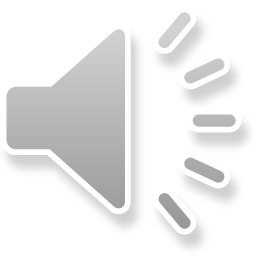 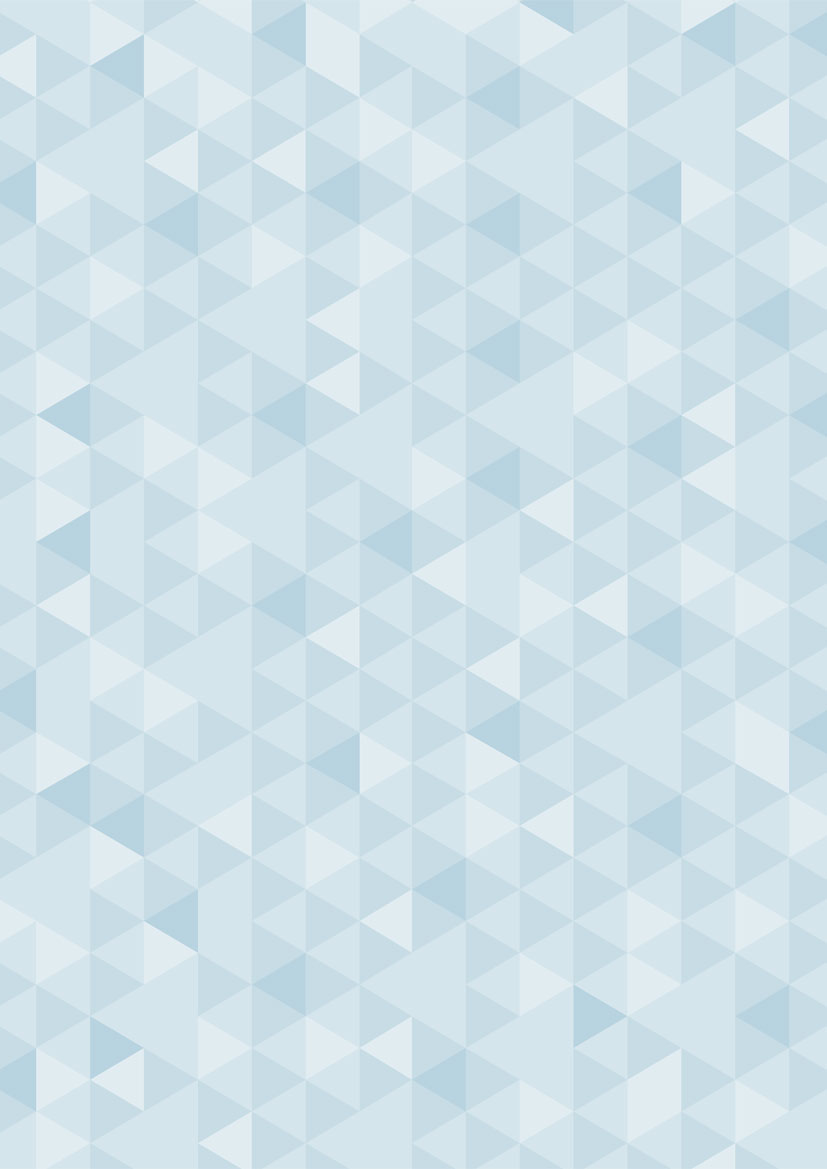 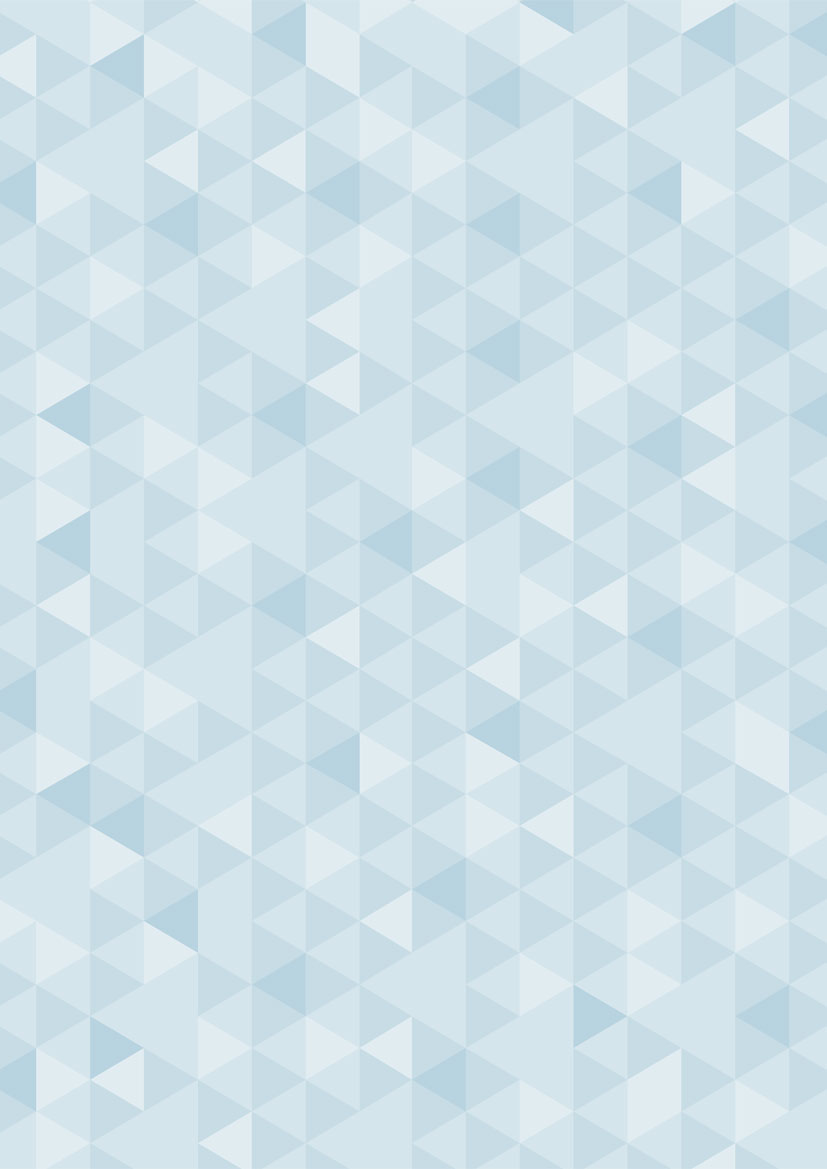 Van klas 3 → Klas 4
Gemengde of theoretische leerweg (gekozen eind klas 2)
Je mag de gemengde leerweg verruilen voor de theoretische leerweg, maar het hoeft niet!
6 vakken + 7e vak = recht voor Havo)
Wanneer je geen wiskunde kiest, krijg je één uur rekenen in de week
Een 1e en 2e keus opgeven bij talentstroom (bij O3, moet je ook verplicht Economie in je pakket hebben!)
Interesses / talent / beroepsbeeld / toekomst bepalen je keuze voor de 6 of 7 vakken. Vooruit kijken dus!
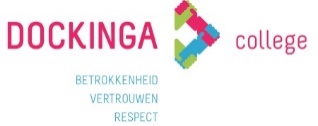 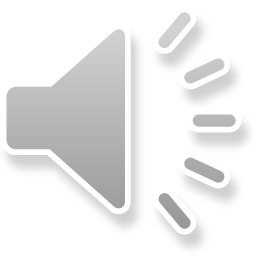 betrokkenheid - vertrouwen - respect
www.dockinga.nl
2
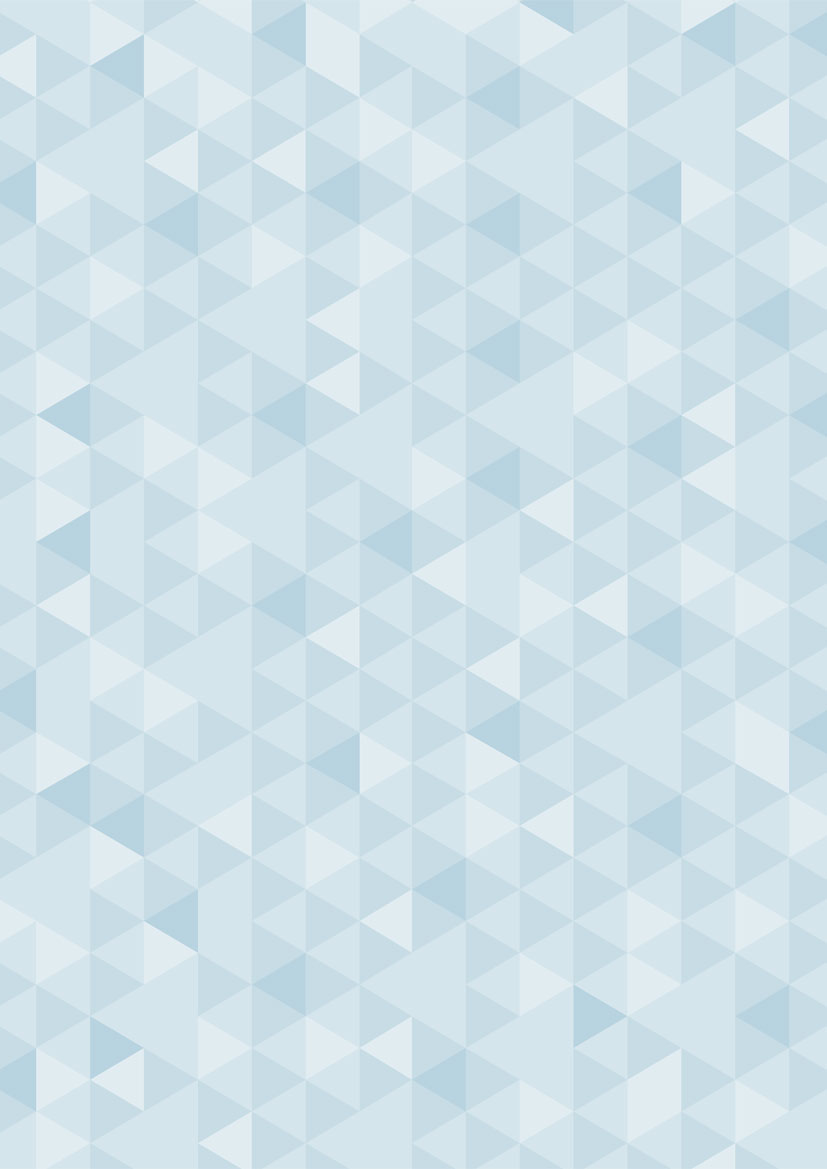 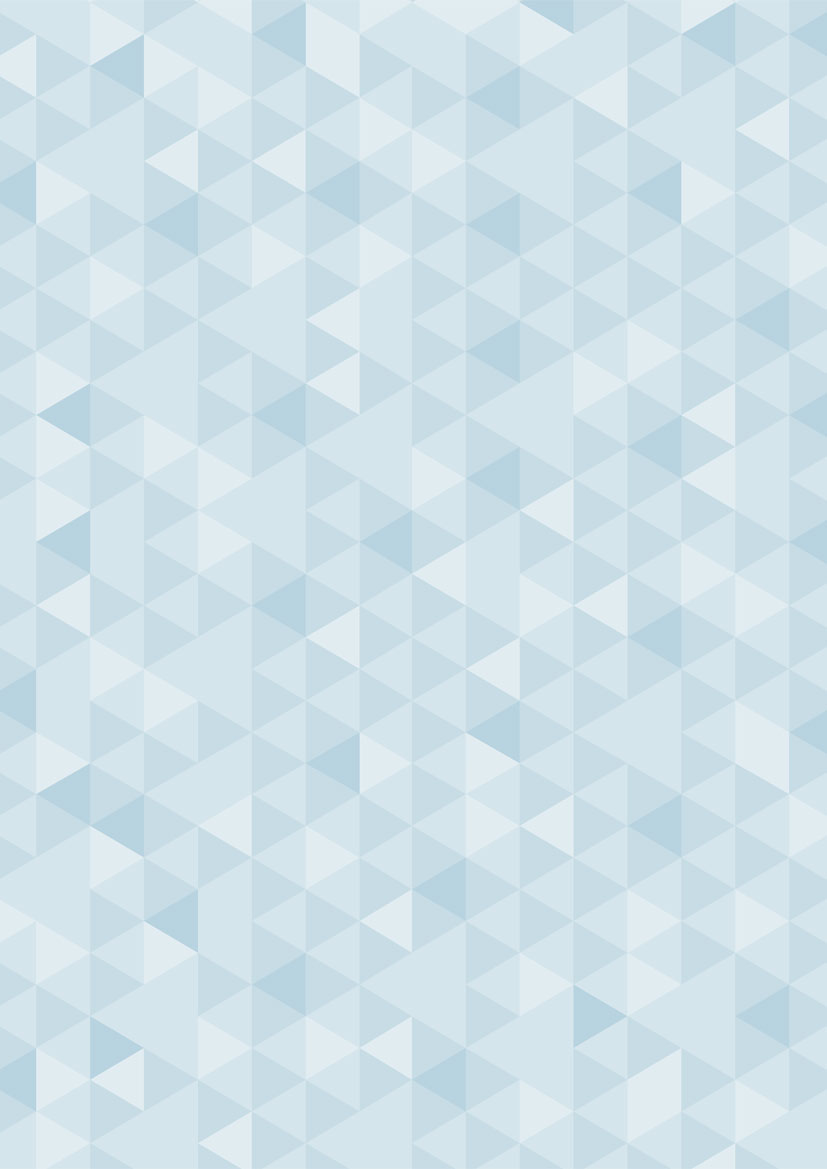 Gemengde leerweg klas 4
Profiel ZW / Verzorging
	Nederlands
	Engels
	verzorging
	biologie
	of wiskunde en/of aardrijkskunde
		en/of geschiedenis
+ 1 vak naar keuze
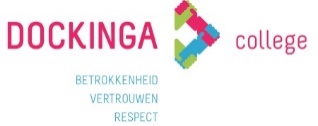 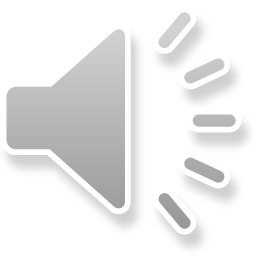 betrokkenheid - vertrouwen - respect
www.dockinga.nl
3
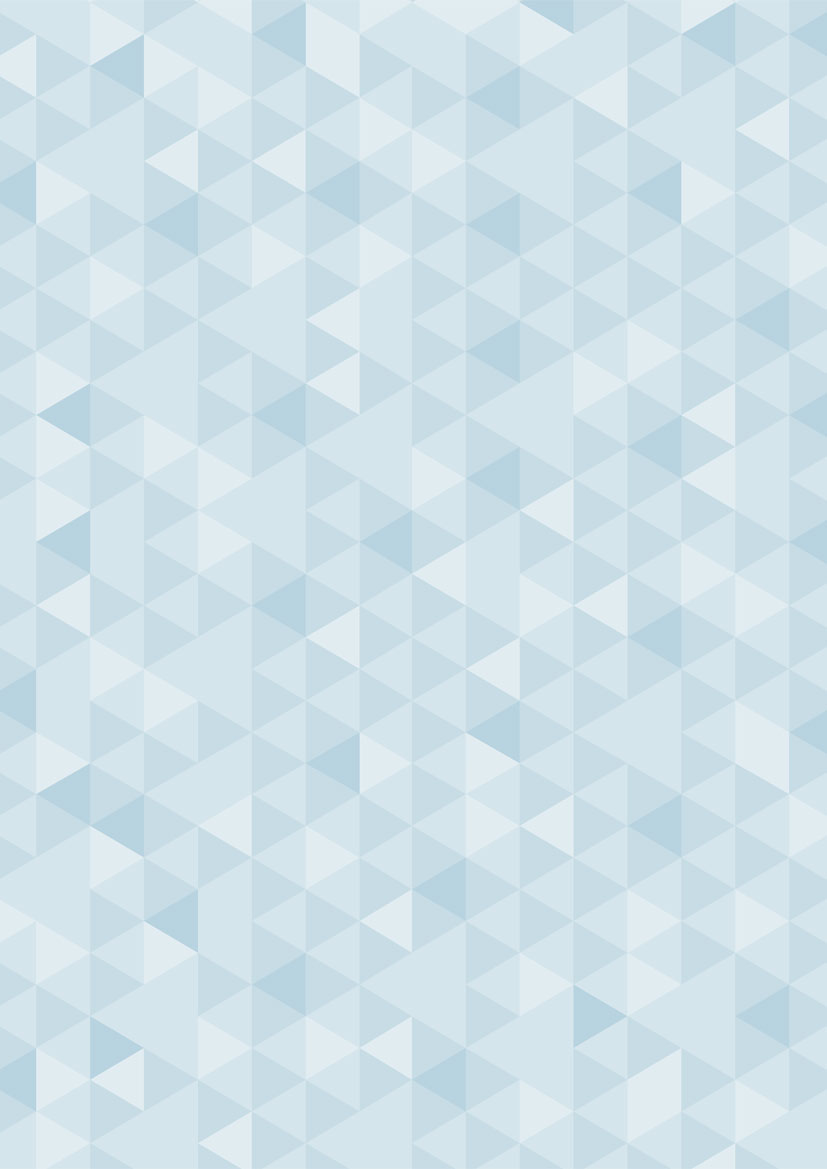 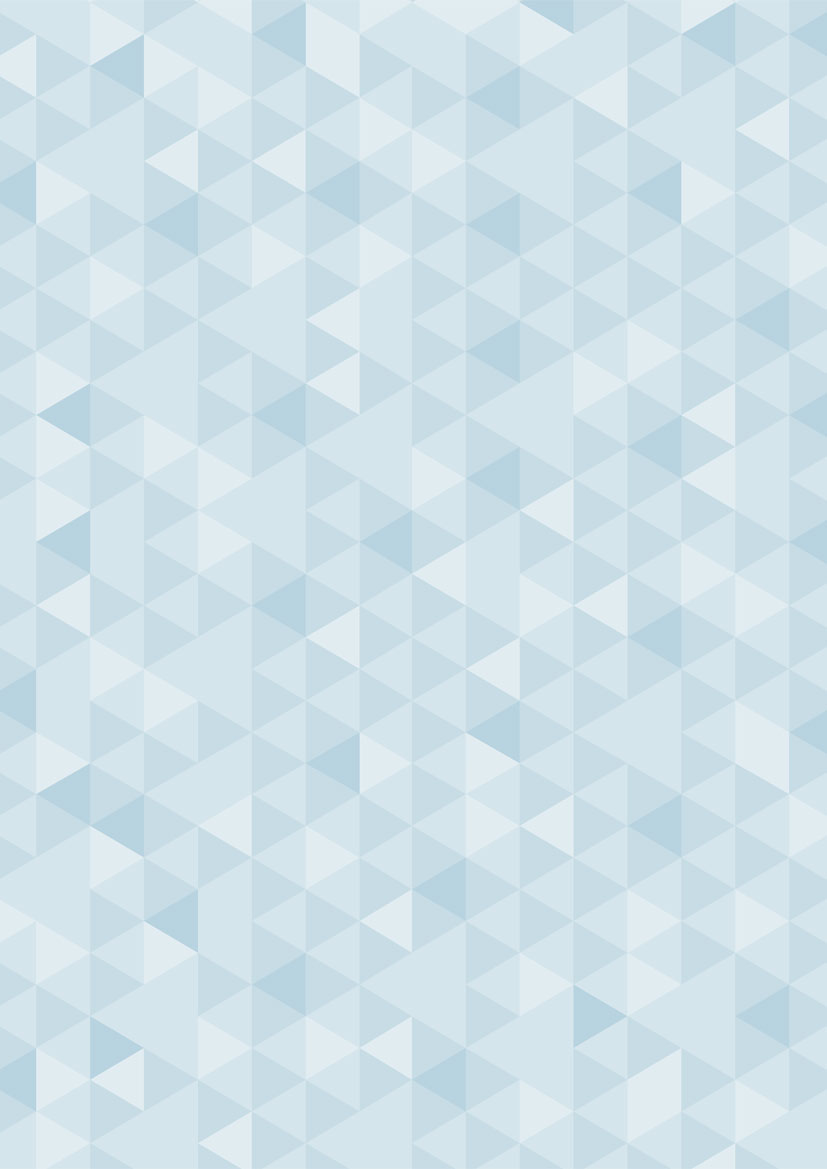 Gemengde leerweg klas 4
Profiel BWI
	Nederlands
	Engels
	wiskunde
	natuurkunde
      BWI
	+ 1 vak naar keuze
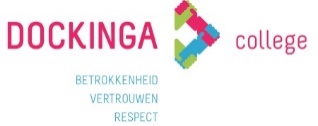 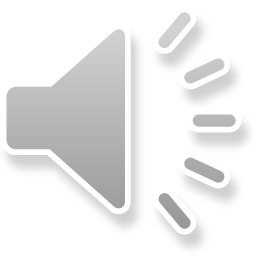 betrokkenheid - vertrouwen - respect
www.dockinga.nl
4
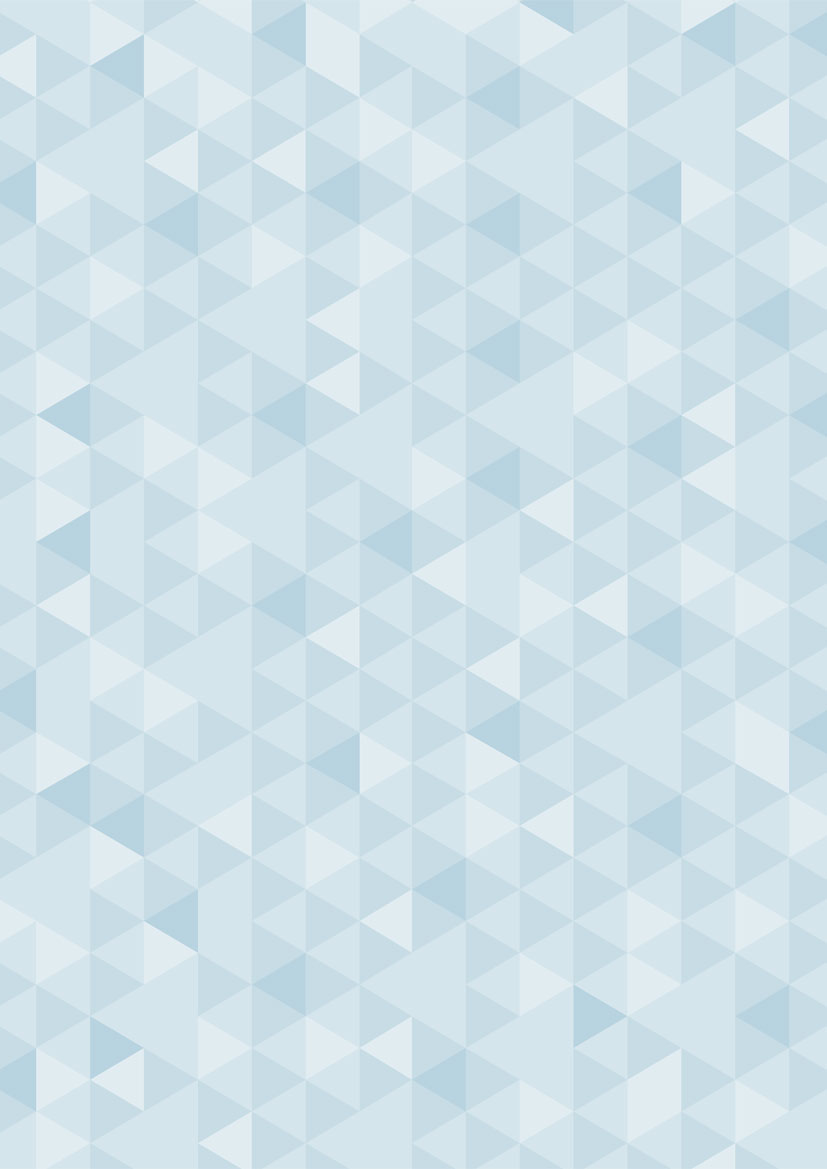 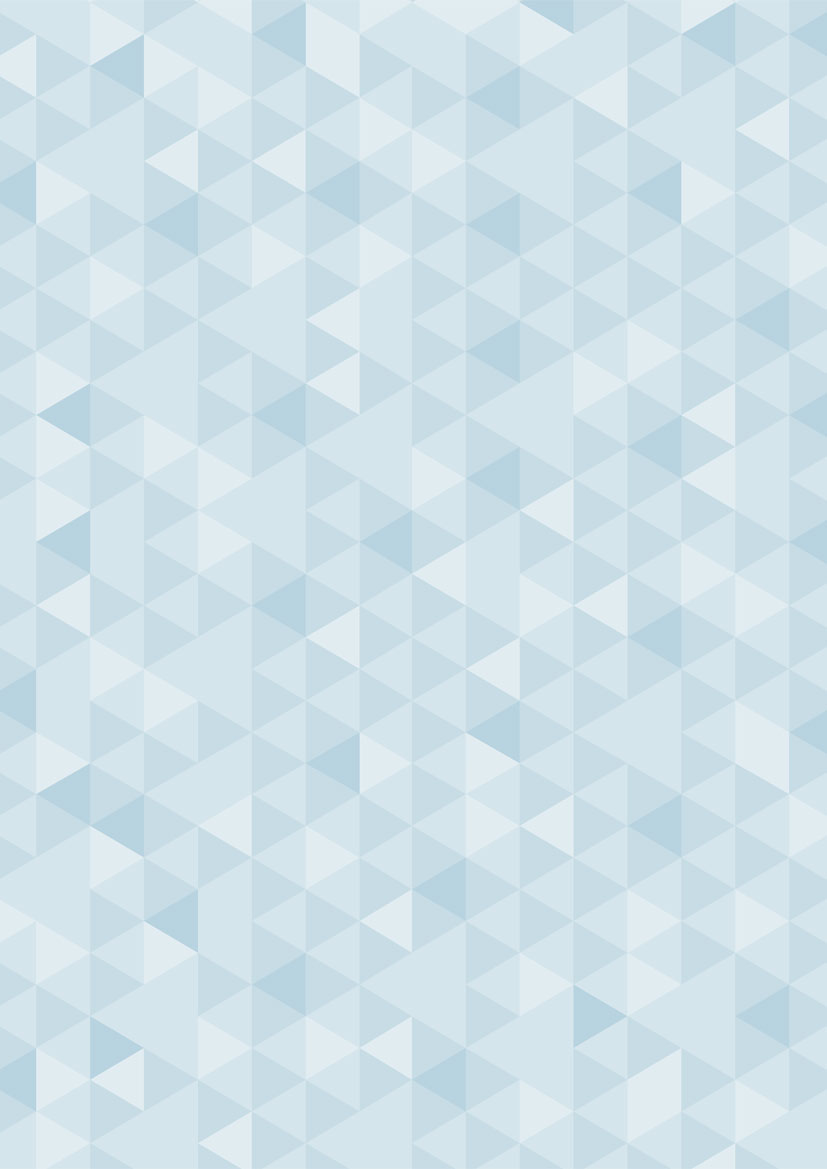 Gemengde leerweg klas 4
Profiel techniek: PIE 
	Nederlands
	Engels
	techniek: PIE
	wiskunde
	natuurkunde

+ 1 vak naar keuze
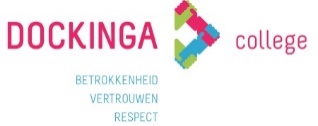 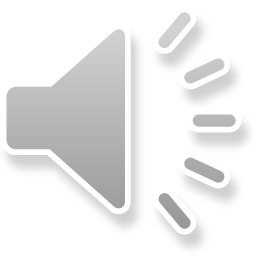 betrokkenheid - vertrouwen - respect
www.dockinga.nl
5
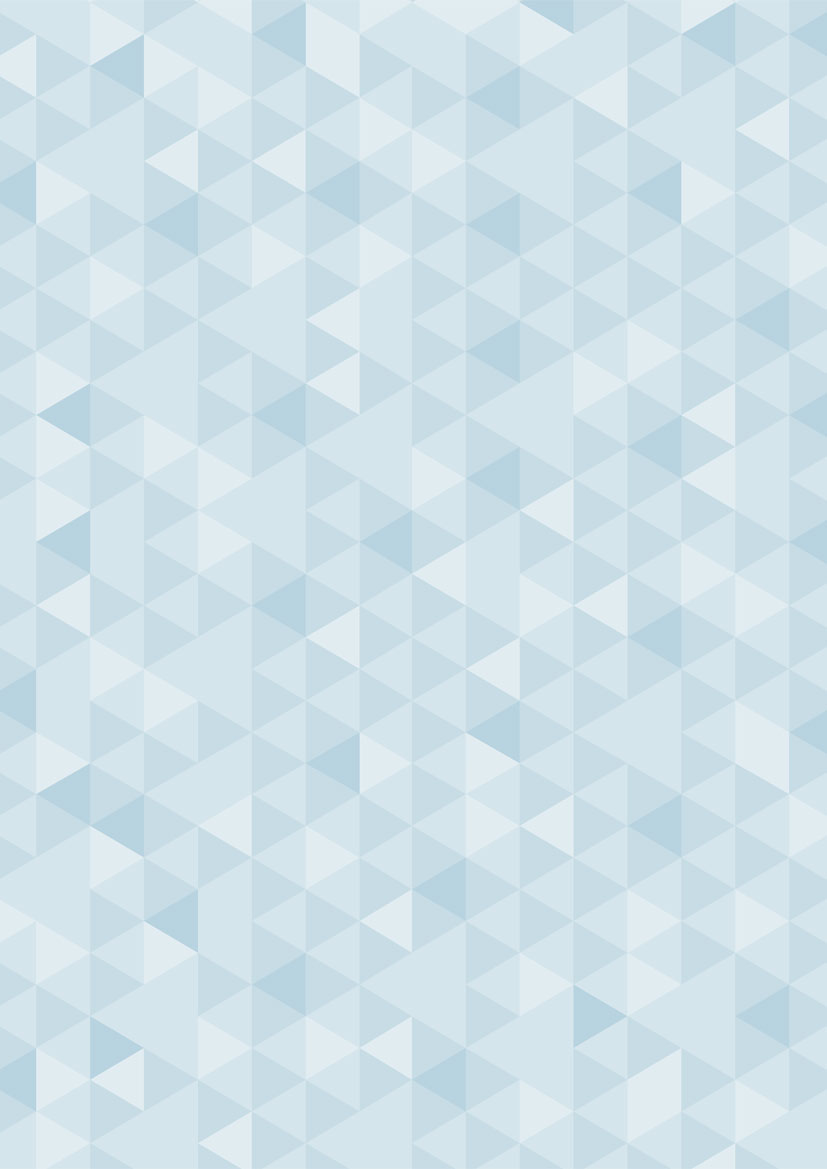 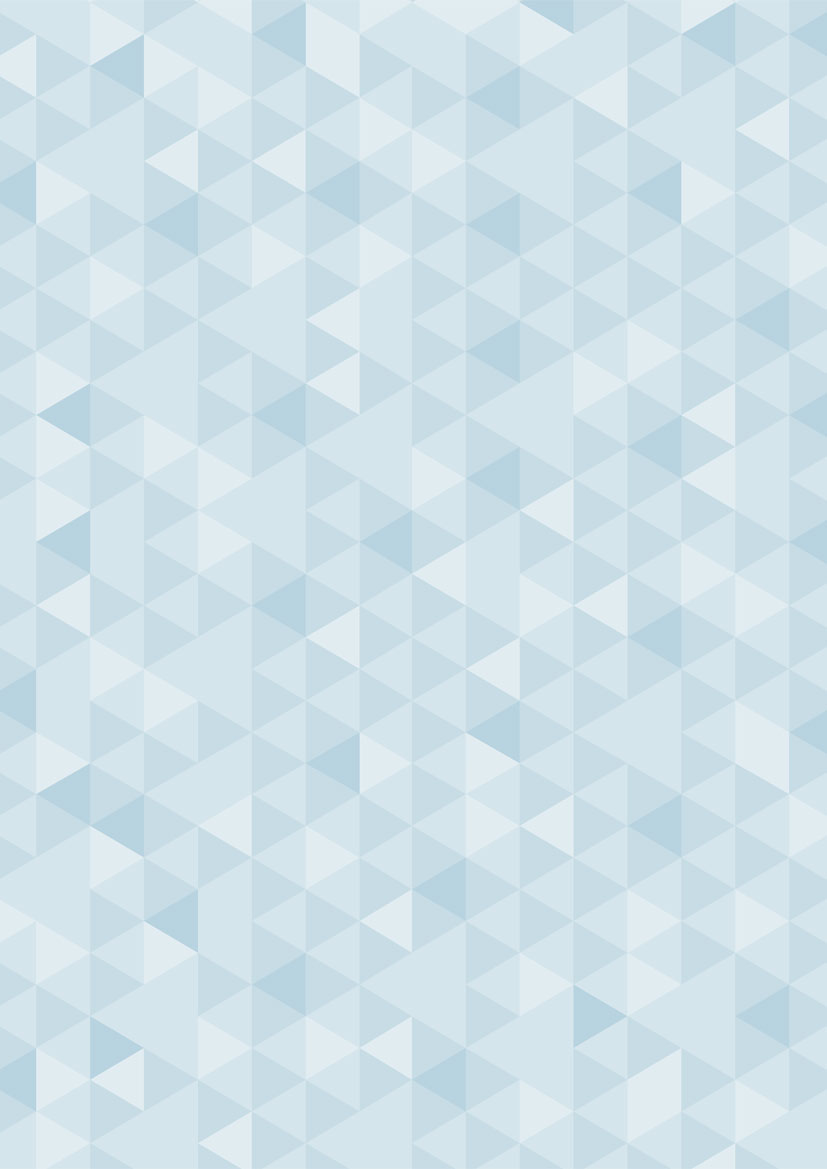 Theoretische leerweg klas 4
Profiel economie:
	Nederlands
	Engels
	Economie
	of Wiskunde en/of Duits en/of Frans

+ 2 vakken naar keuze
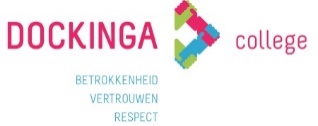 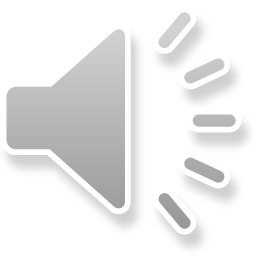 betrokkenheid - vertrouwen - respect
www.dockinga.nl
6
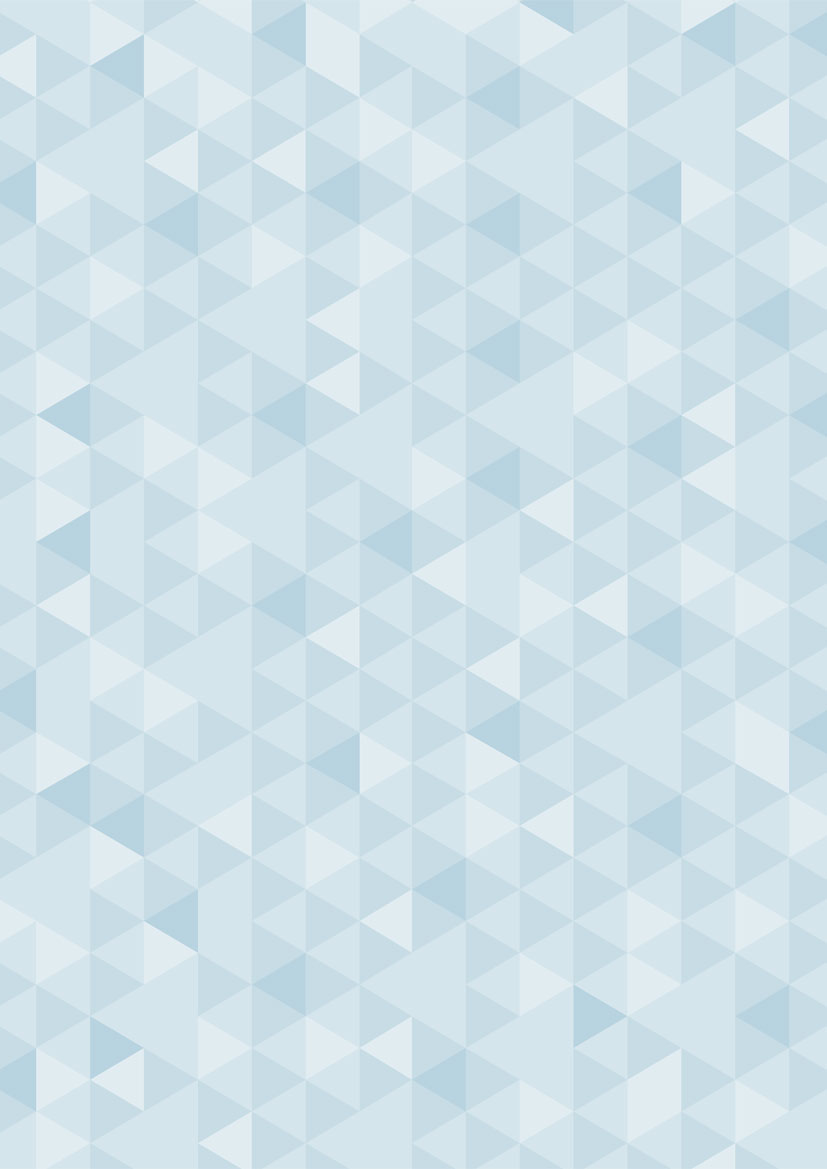 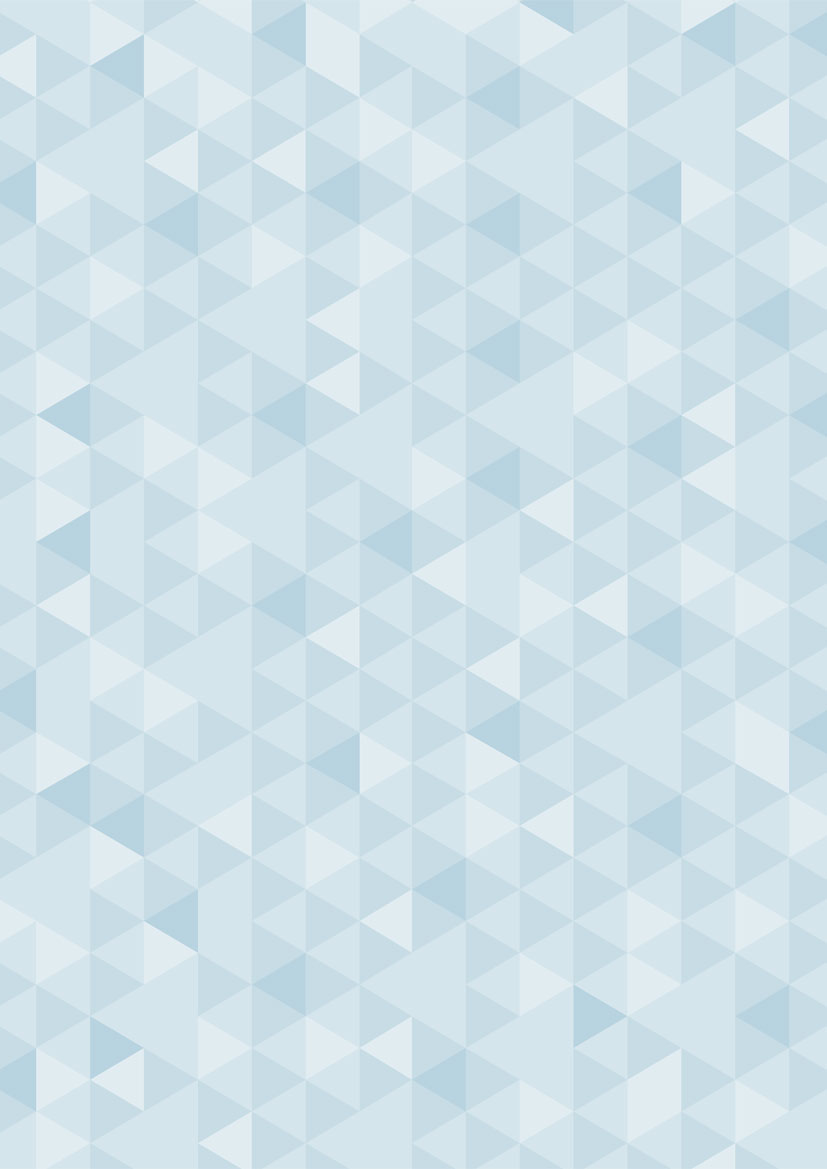 Gemengde leerweg klas 4
Profiel economie:
	Nederlands
	Engels
	Economie
	of Wiskunde en/of Duits en/of Frans

+ 2 vakken naar keuze
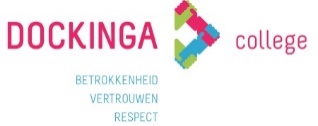 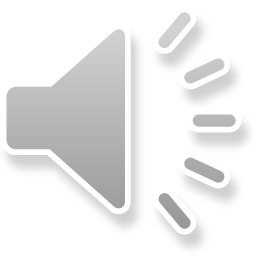 betrokkenheid - vertrouwen - respect
www.dockinga.nl
7
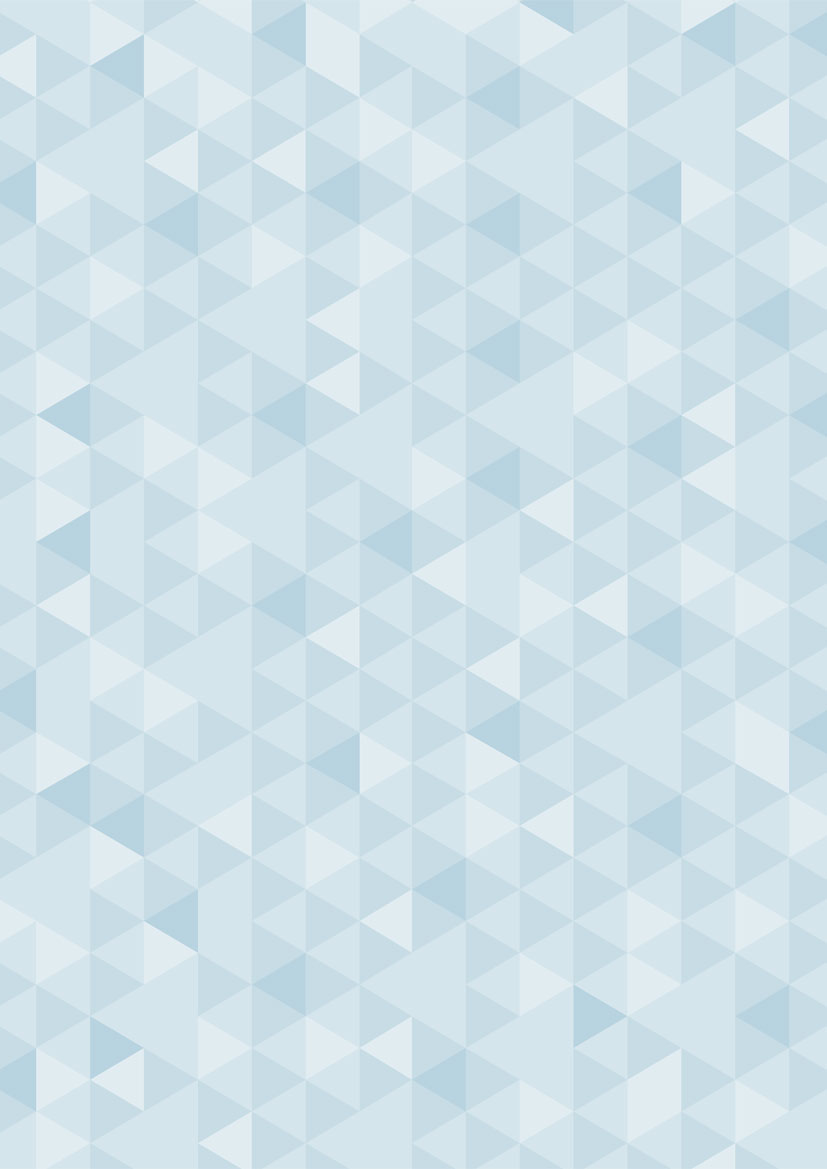 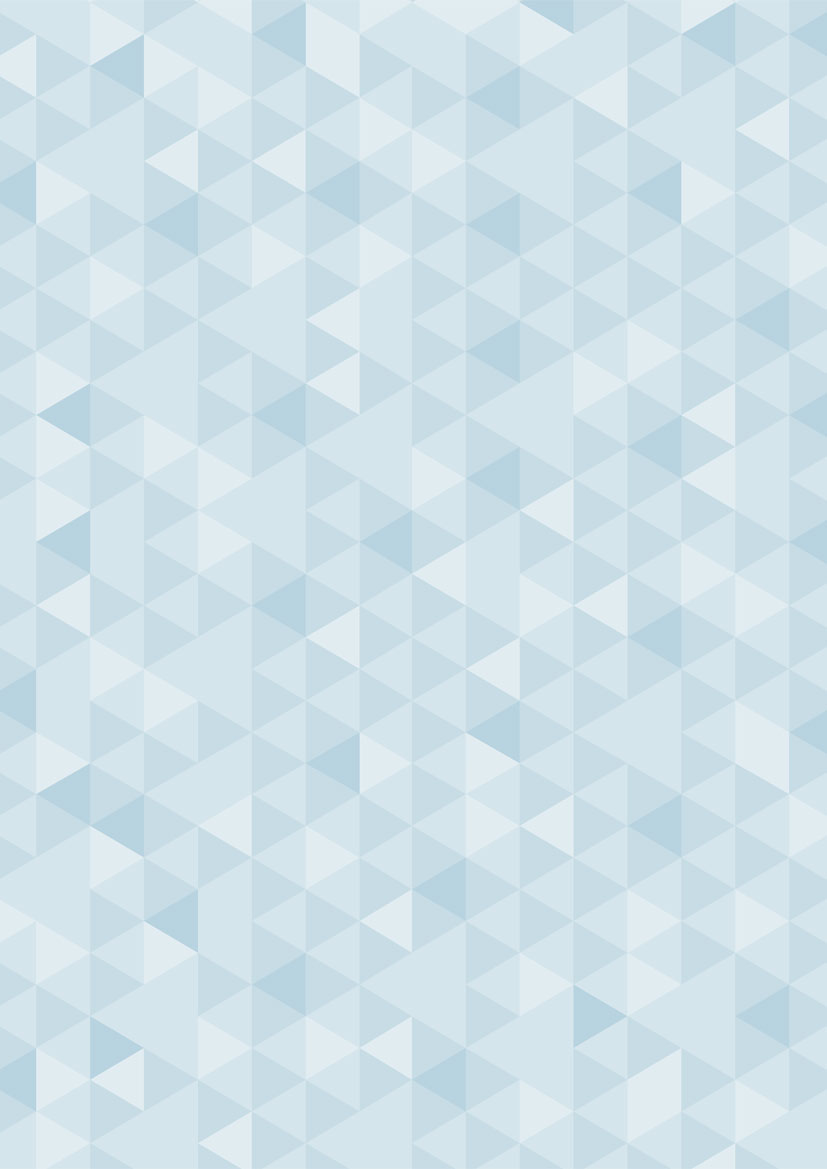 Theoretische leerweg klas 4
Profiel zorg & welzijn:
	Nederlands
	Engels
	biologie
	of wiskunde en/of aardrijkskunde
		en/of geschiedenis

+ 2 vakken naar keuze
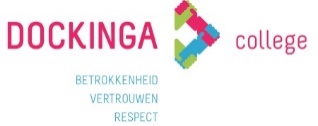 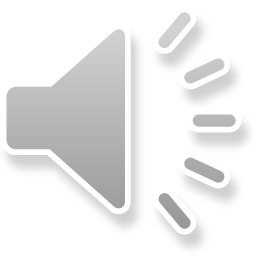 betrokkenheid - vertrouwen - respect
www.dockinga.nl
8
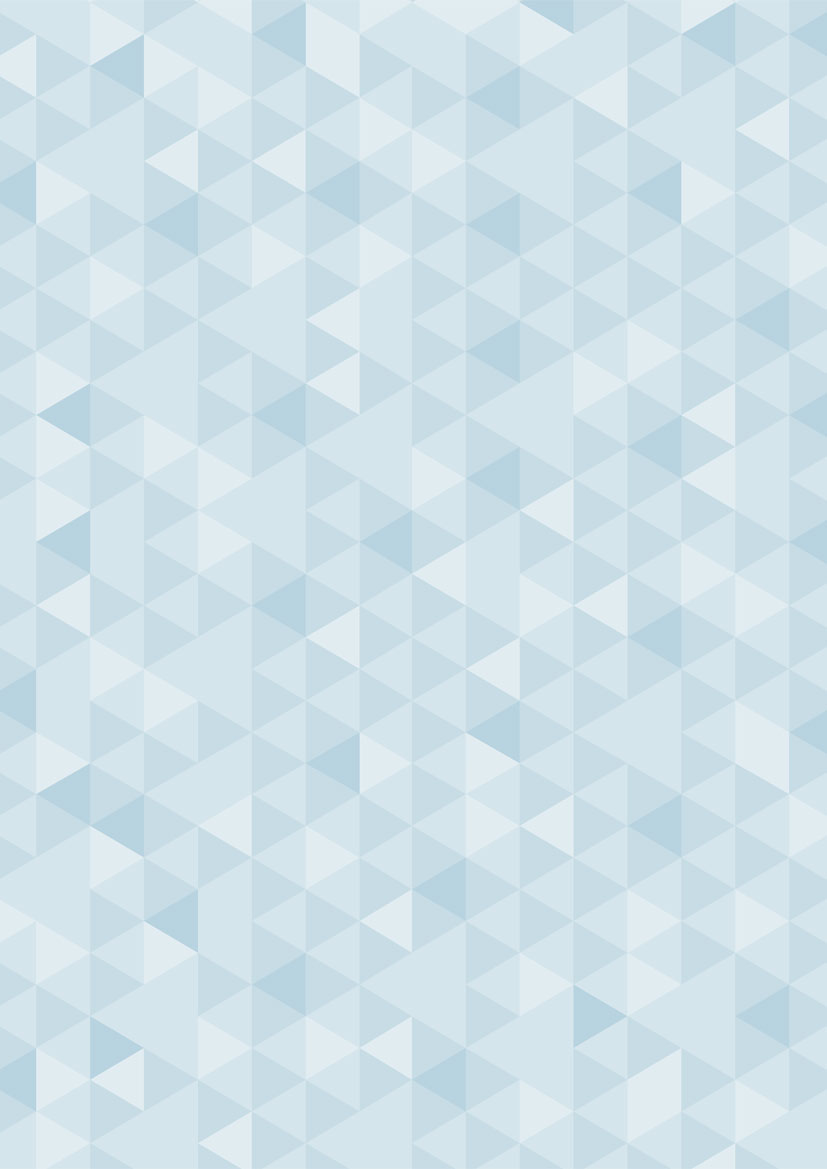 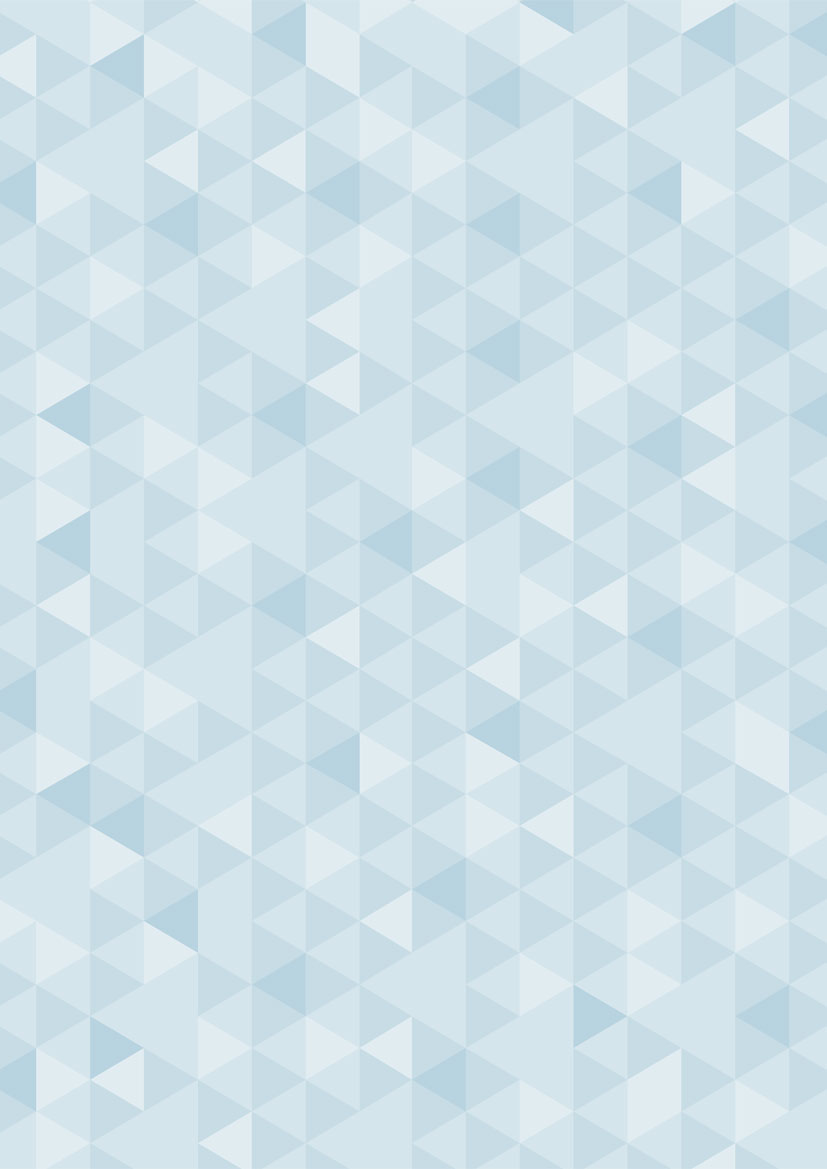 Theoretische leerweg klas 4
Profiel techniek:
	Nederlands
	Engels
	wiskunde
	natuurkunde

+ 2 vakken naar keuze
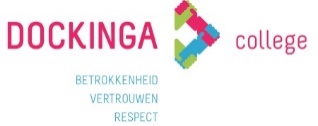 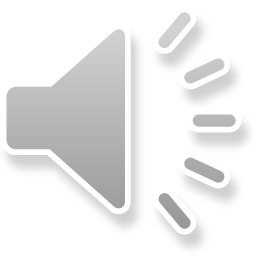 betrokkenheid - vertrouwen - respect
www.dockinga.nl
9
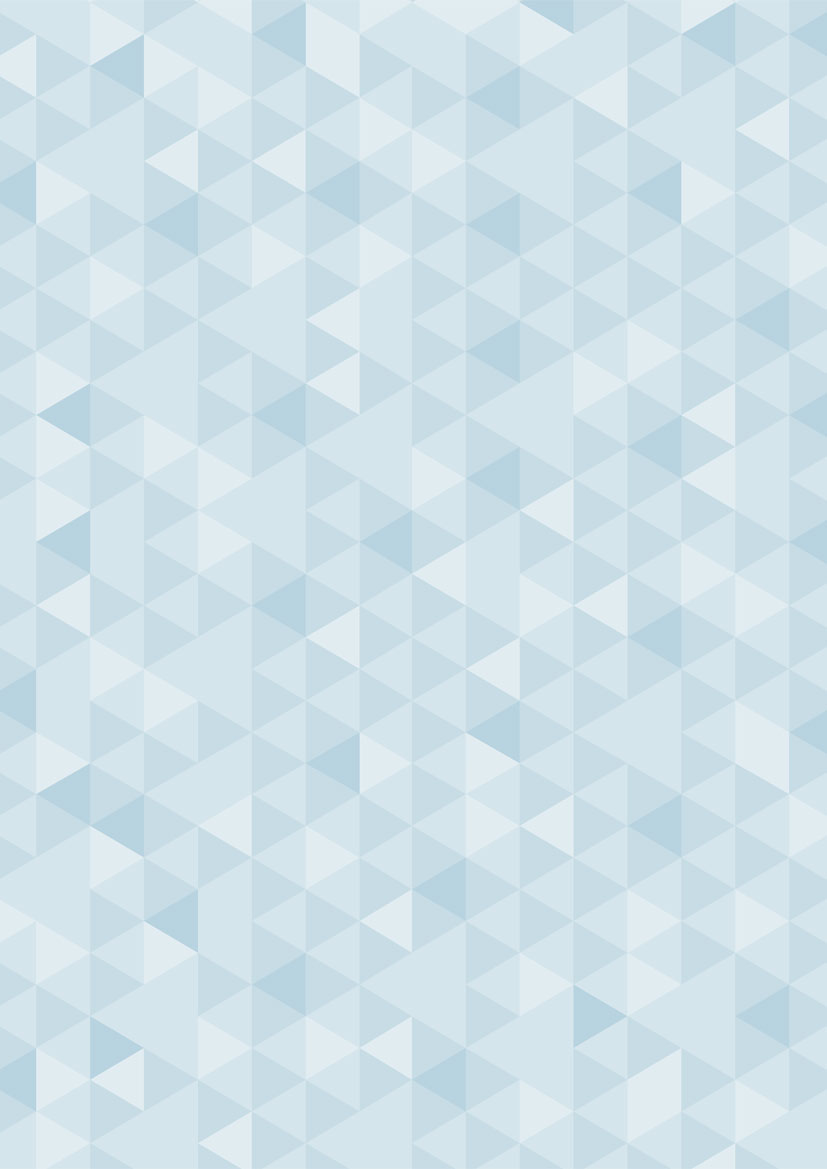 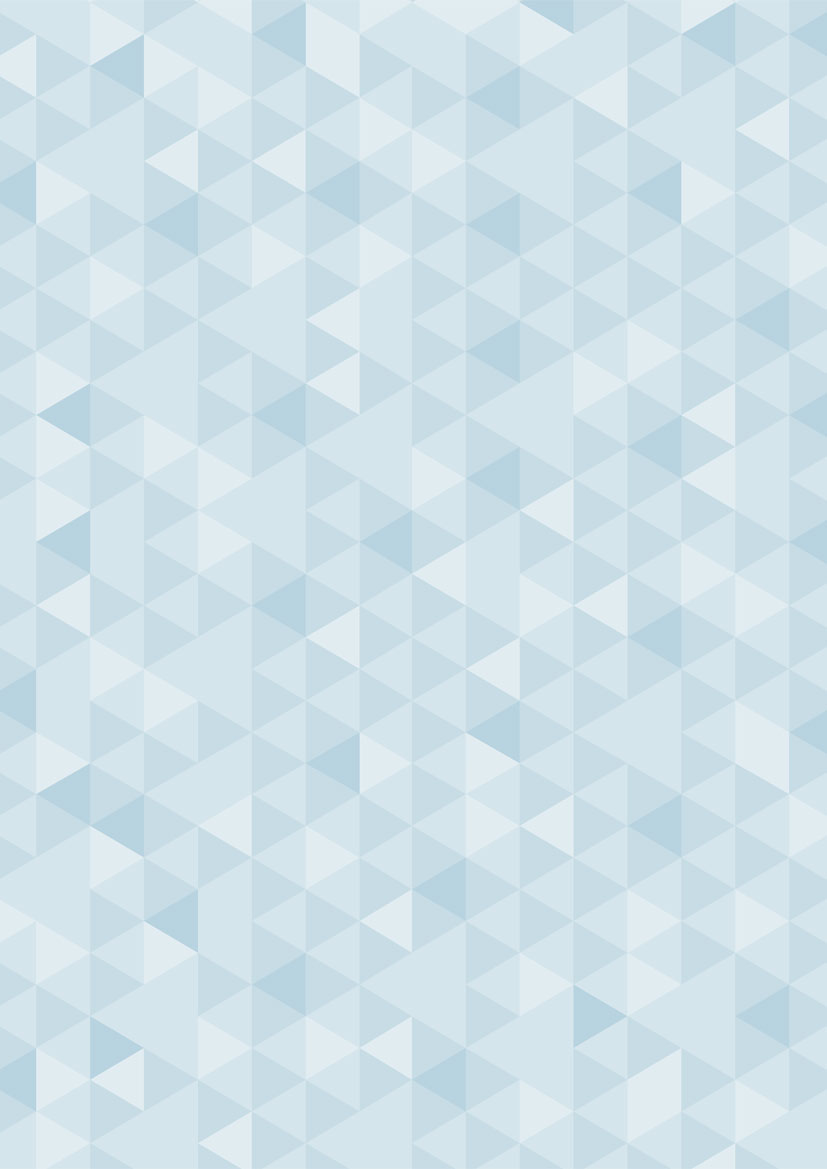 Theoretische leerweg klas 4
Profiel landbouw
	Nederlands
	Engels
	wiskunde 
	biologie en/of natuurkunde

+2 vakken naar keuze
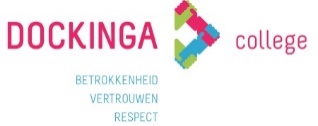 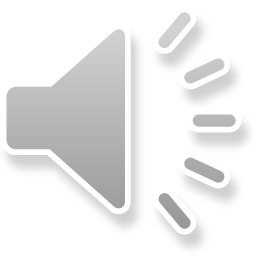 betrokkenheid - vertrouwen - respect
www.dockinga.nl
10
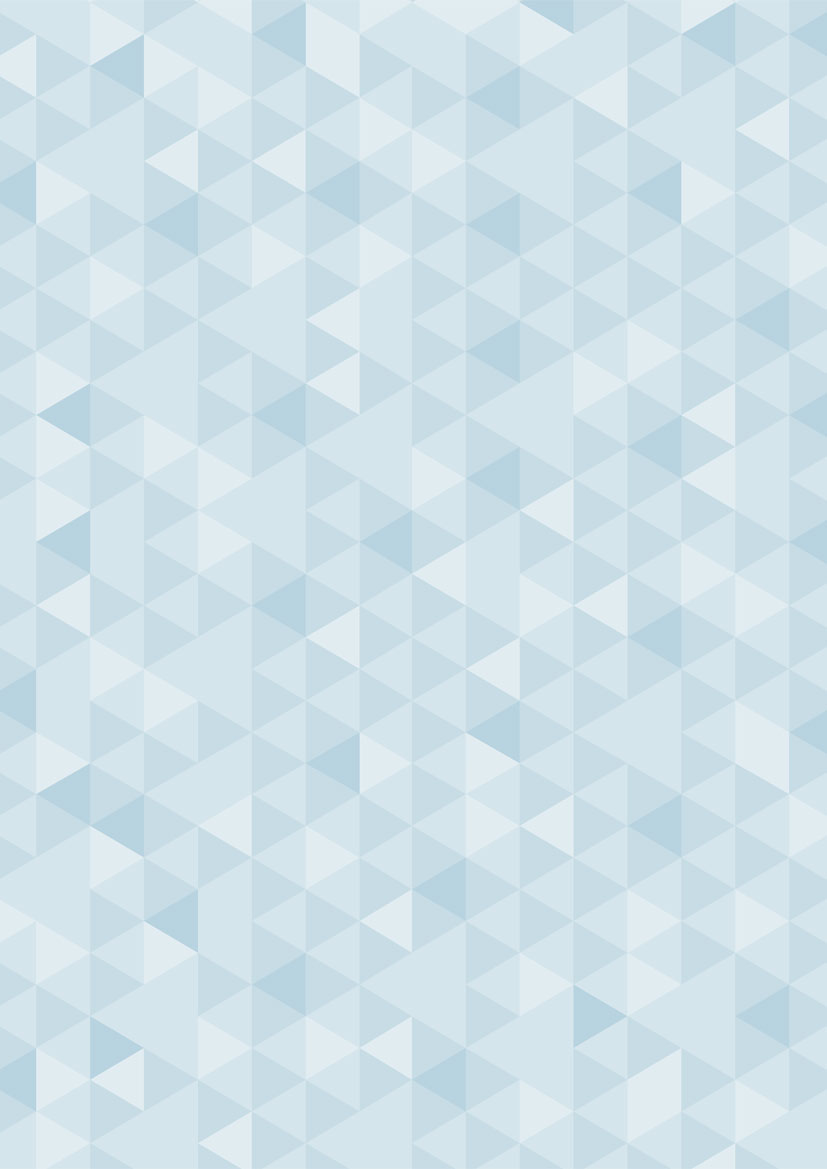 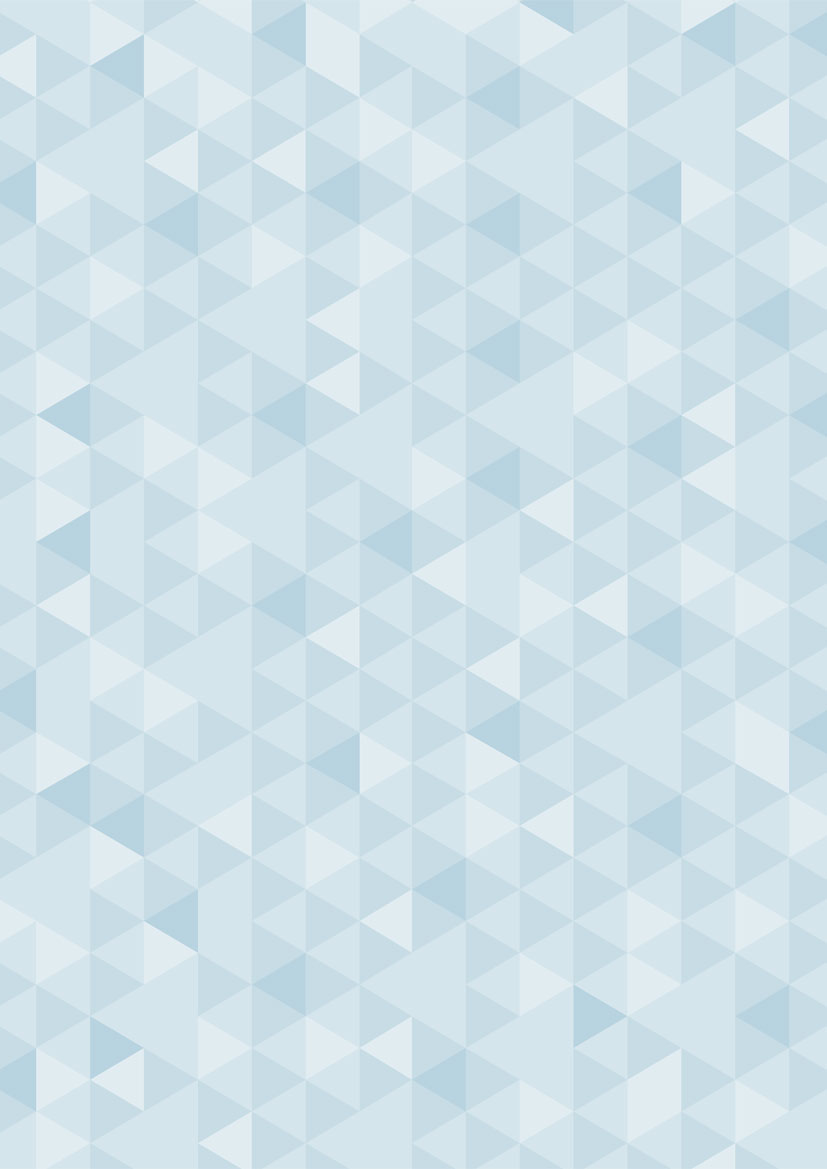 Klas 4 GT → Havo 4?
Profiel :
CM: 2e vreemde taal (+ gesch.= handig)
EM: wiskunde (+eco en gesch.= handig)
NG: wiskunde en scheikunde (+ bio = handig)
NT: wiskunde, natuurkunde en scheikunde
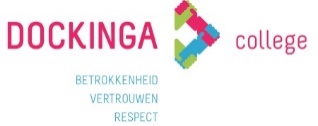 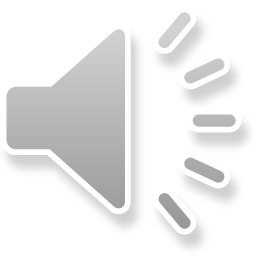 betrokkenheid - vertrouwen - respect
www.dockinga.nl
11
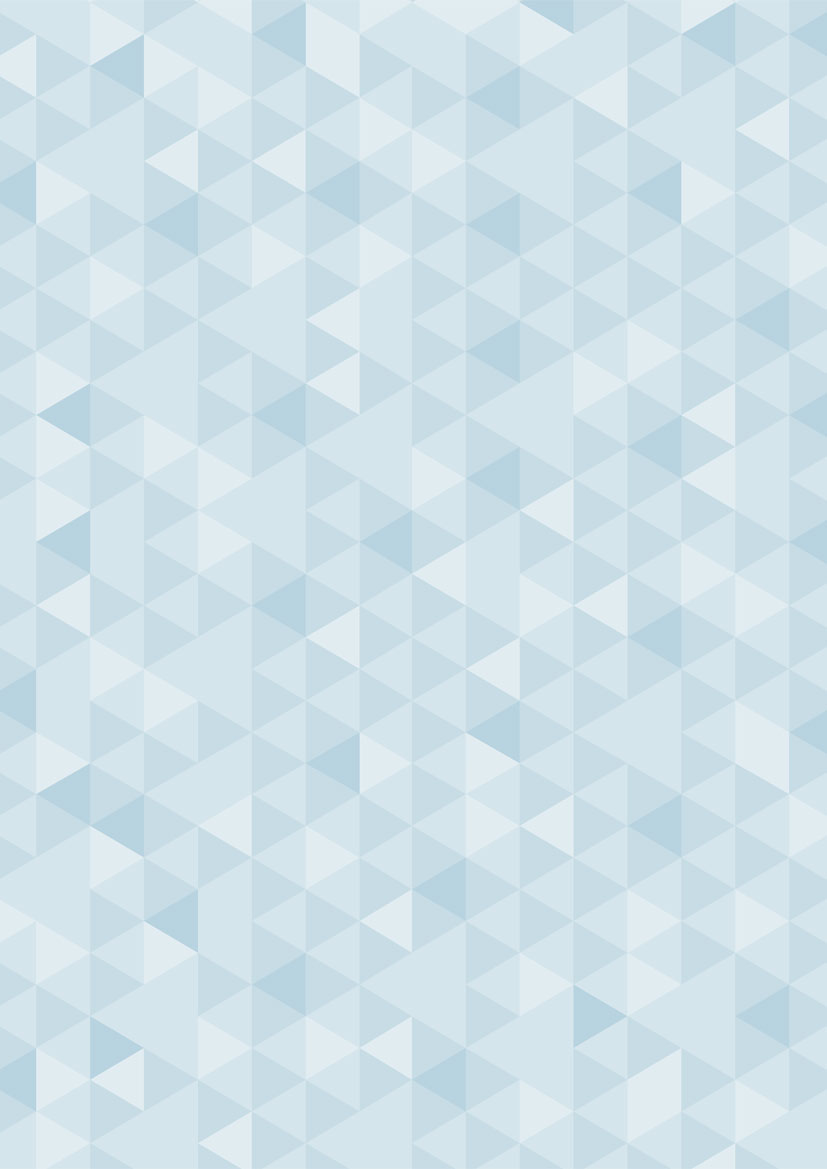 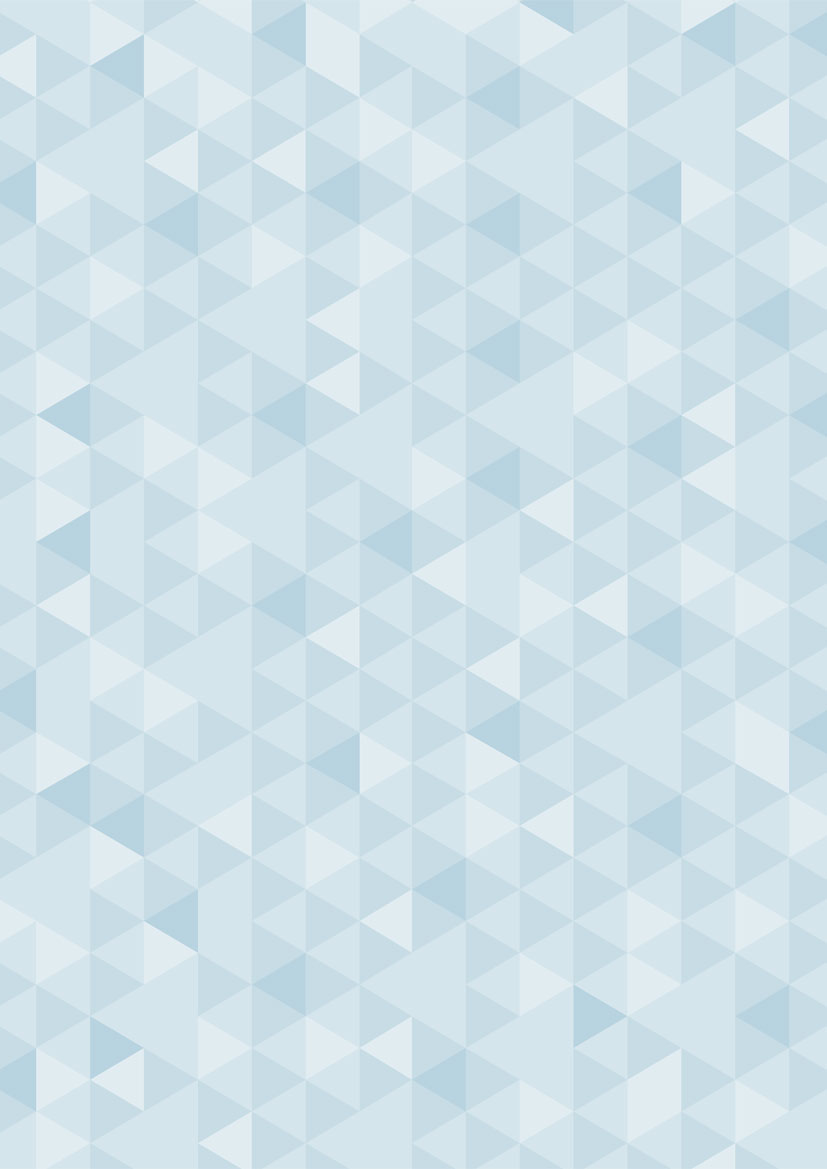 Klas 4 GT → Havo 4?
Gemiddeld 6,8 op examenvakken
Positief advies van docenten
Een 7e vak geeft je het recht naar de Havo te gaan, 6 vakken niet
Geen onvoldoende op Nederlands, Engels en wiskunde
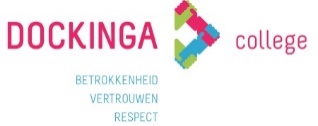 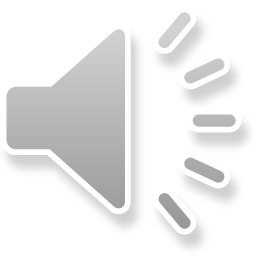 betrokkenheid - vertrouwen - respect
www.dockinga.nl
12
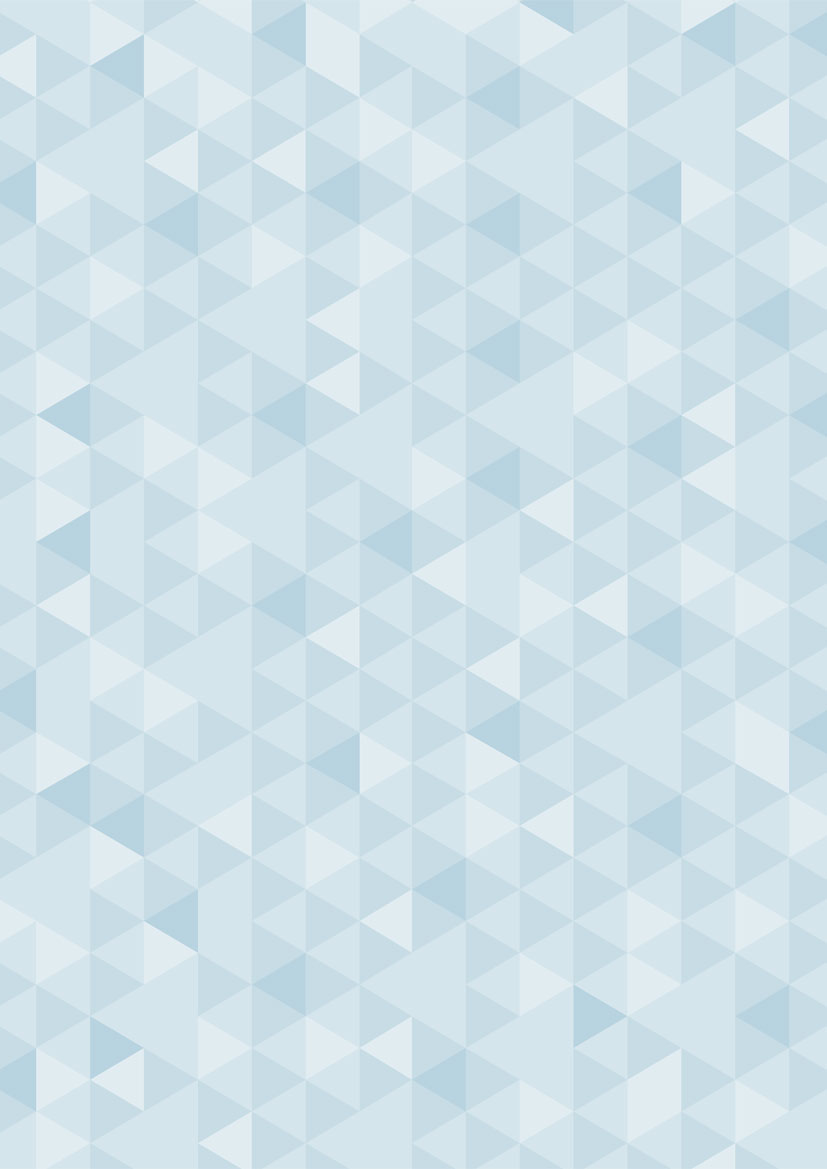 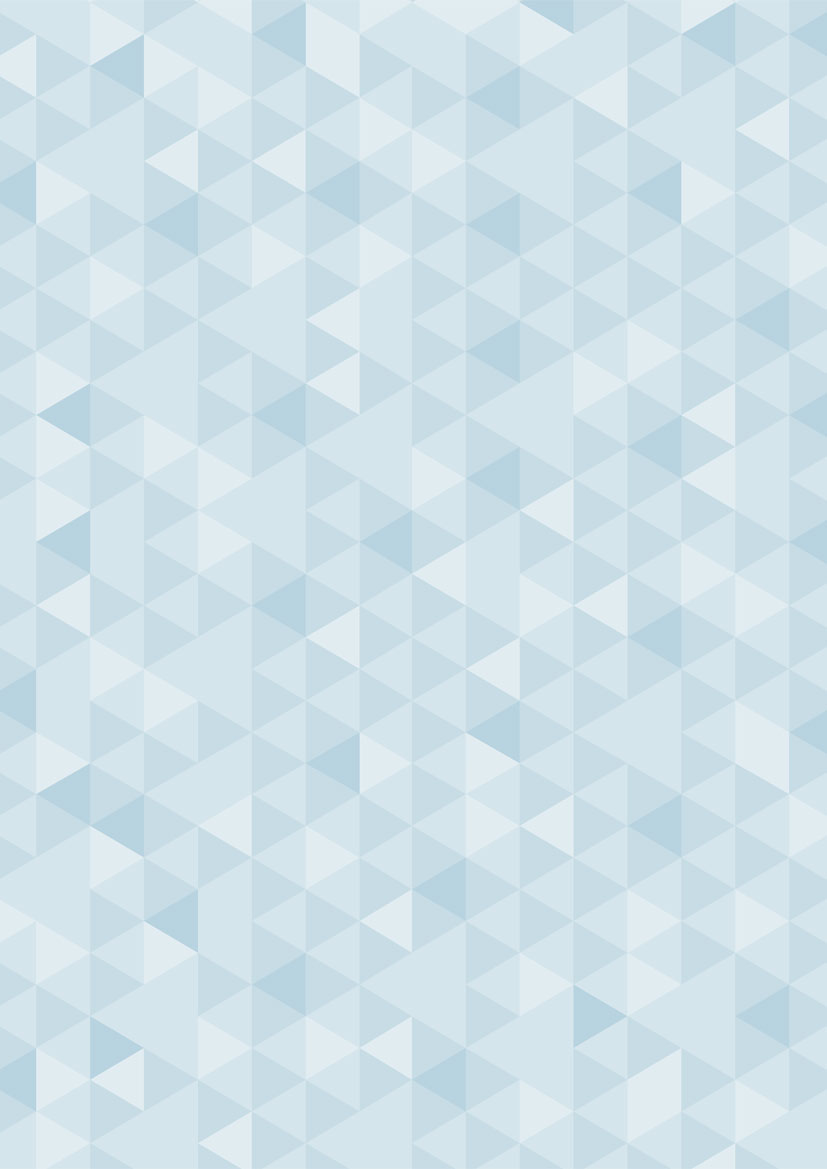 Profielen
Het gekozen vakkenpakket→ één of meerdere profielen mogelijk!
Keuze van vakken is belangrijk voor MBO / HAVO!
Check voordat je een definitieve keuze maakt, of de gekozen vakken wel in het profiel passen dat je wilt! 
MBO stelt geen verplichte vakken, HAVO wel.
als het gekozen vakkenpakket 2 manco’s bevat op het eindrapport valt de leerling in de categorie bespreken.
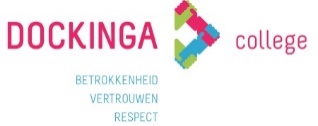 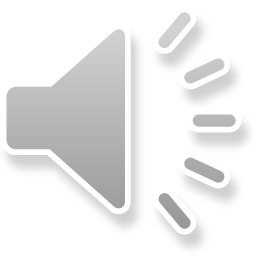 betrokkenheid - vertrouwen - respect
www.dockinga.nl
13
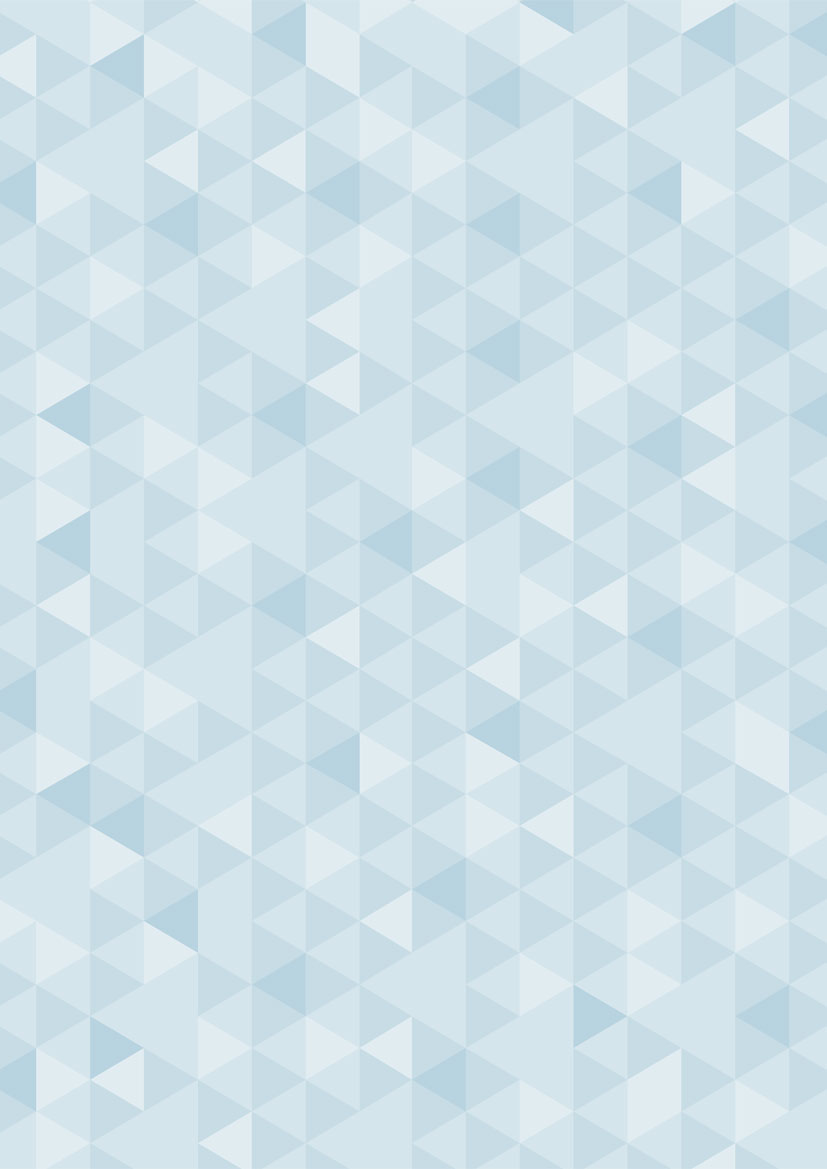 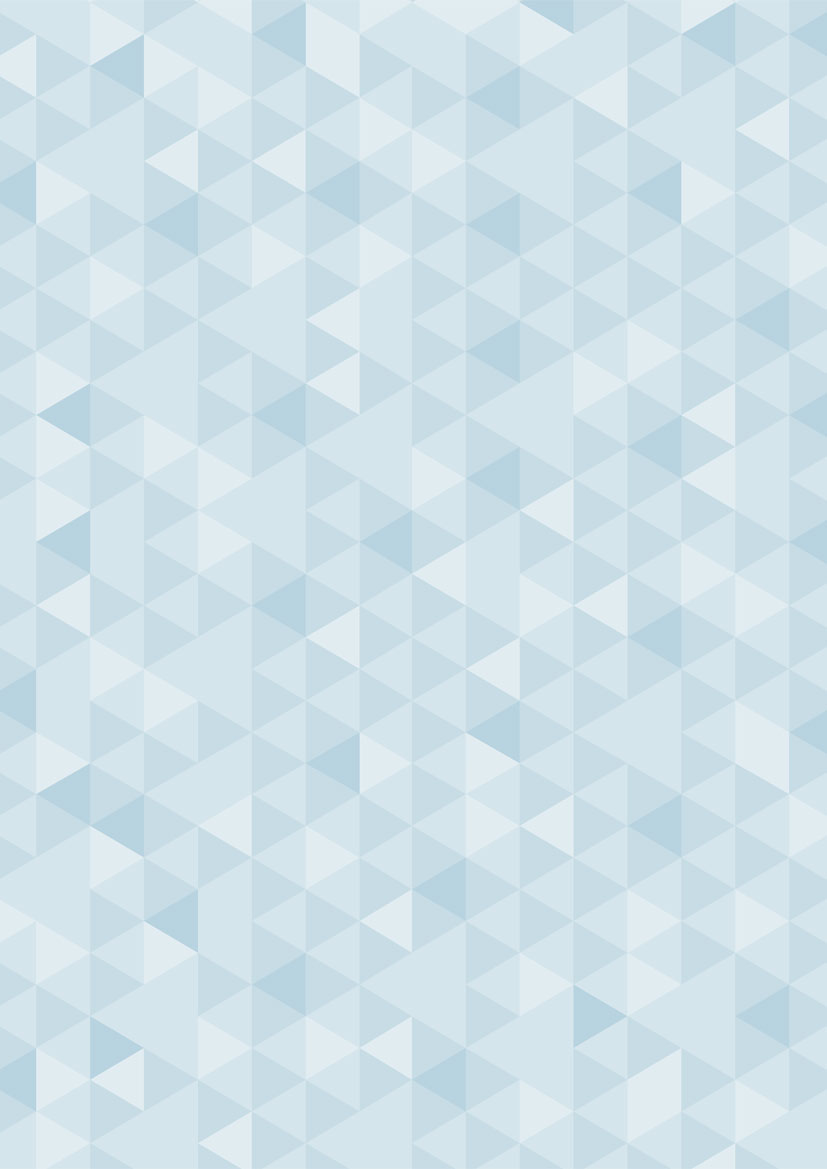 Vragen?
Mail naar dyh@dockinga.nl of pai@dockinga.nl
Bel: 0519 229650
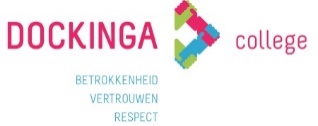 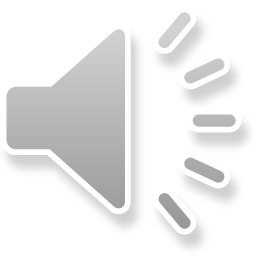 betrokkenheid - vertrouwen - respect
www.dockinga.nl
14
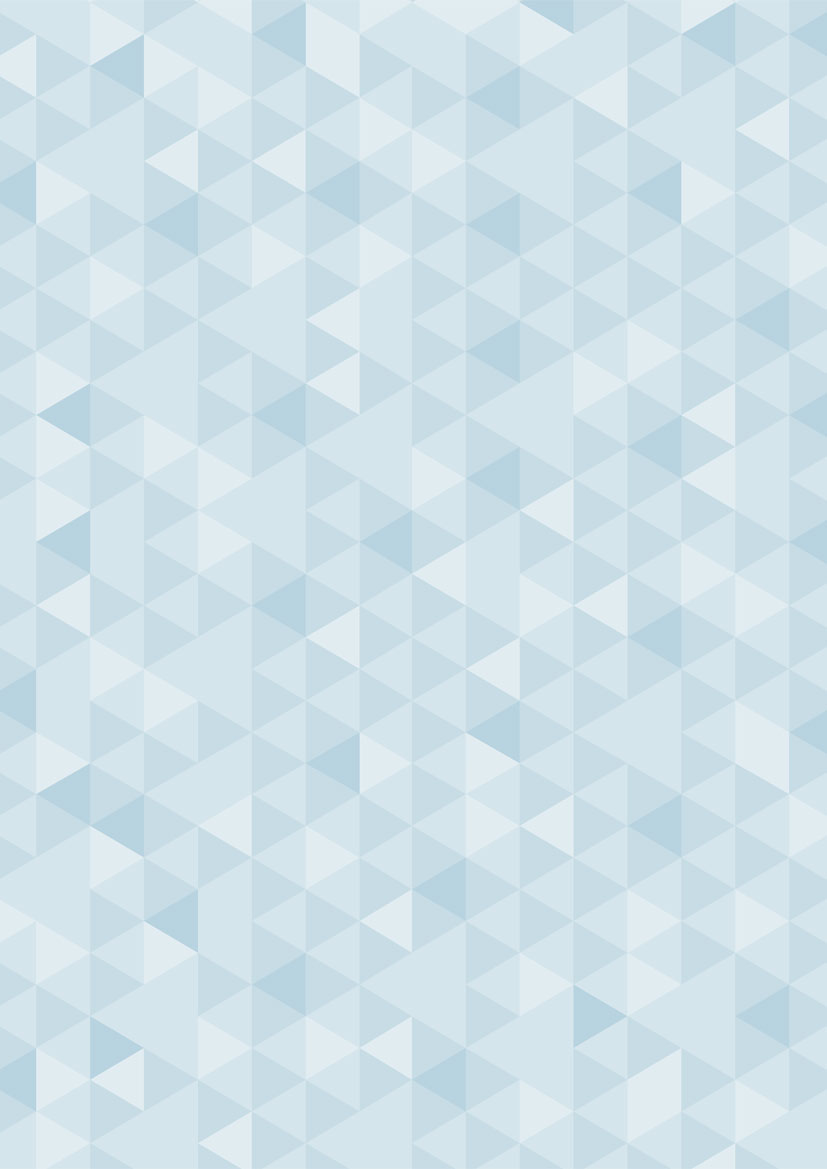 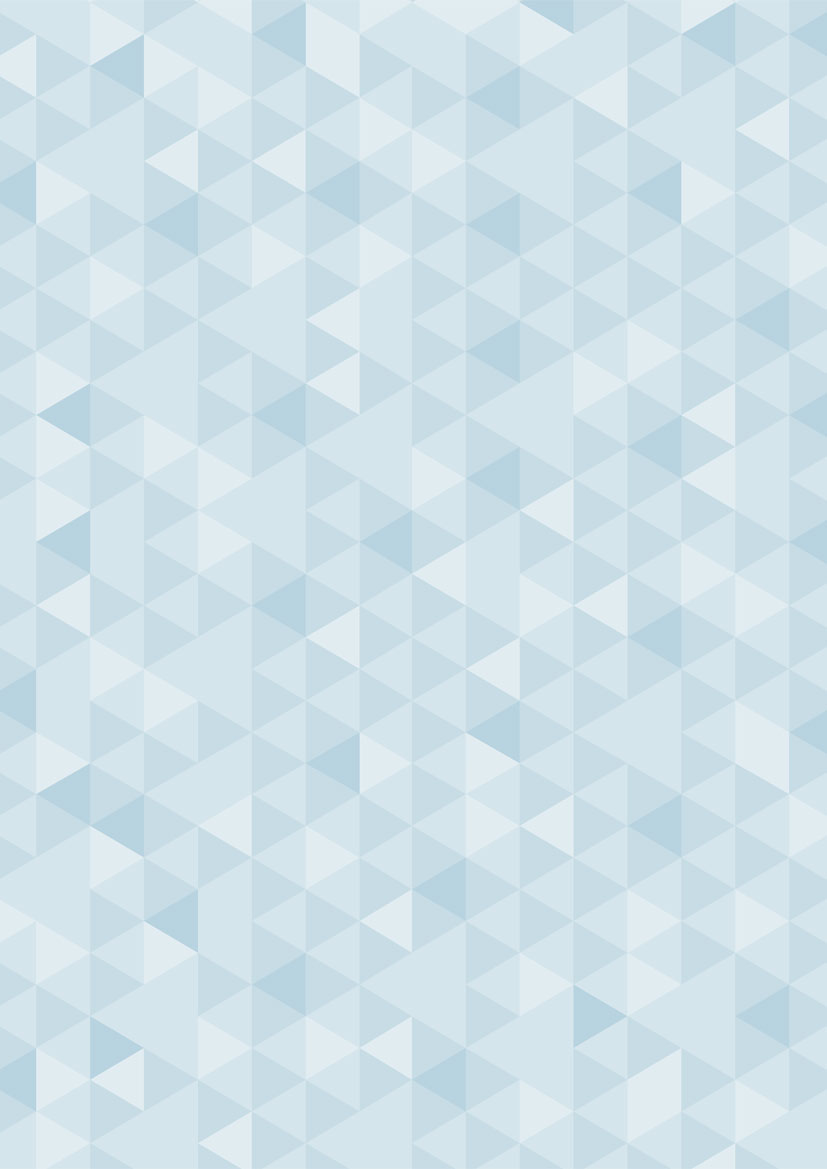 VMBO – wat kun je ermee?
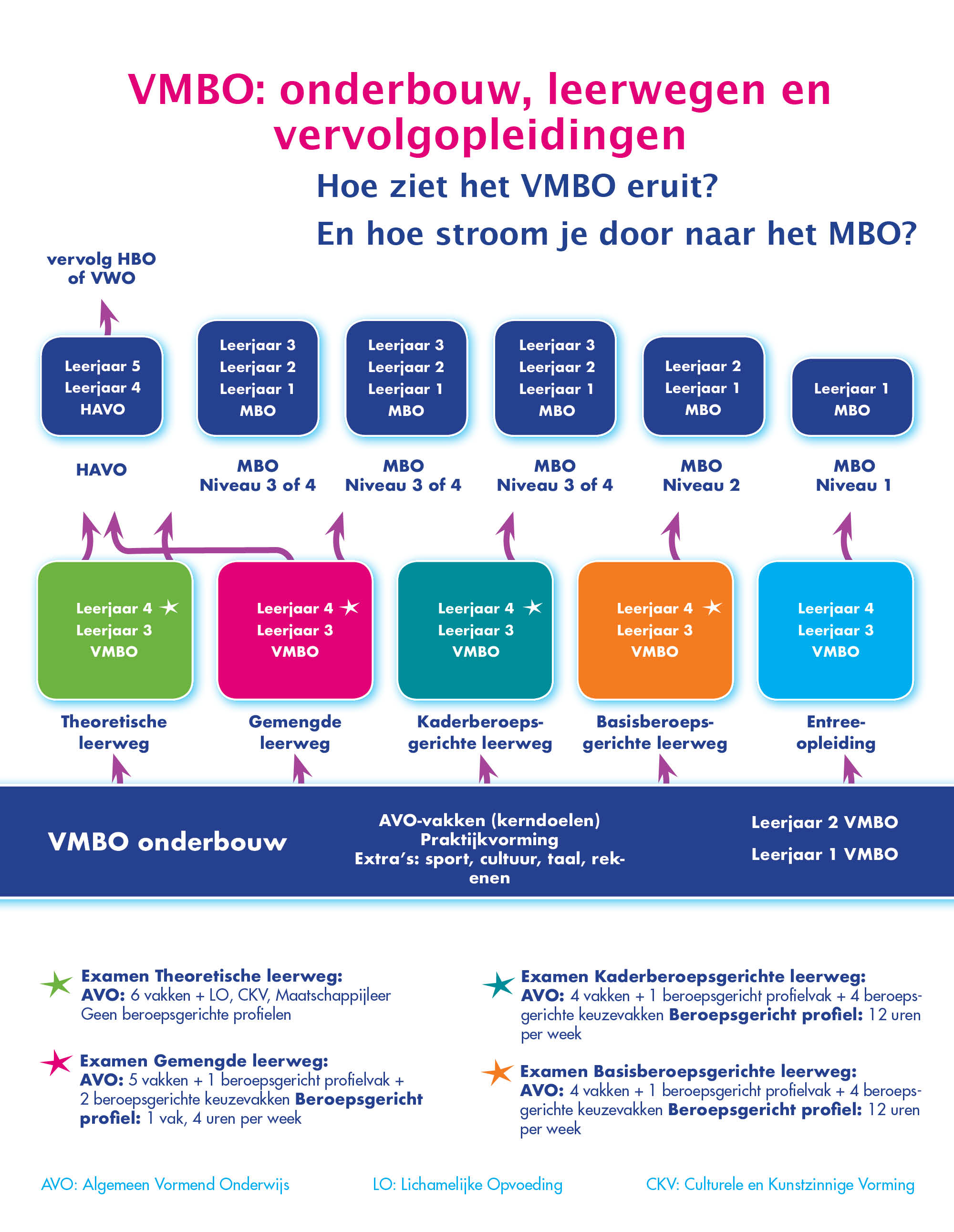 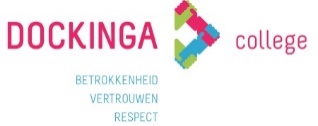 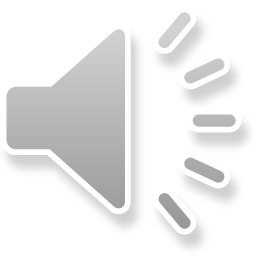 betrokkenheid - vertrouwen - respect
www.dockinga.nl
15